美食DTIY課程說明
(學習資料、觀課動線)
北安國中  陳玫月  103/04/10
教學設計理念
孩子們喜歡吃、也愛動手做
孩子們可以引導、也需要規範
手工製作的價值
 (食安、生活享受，享受生活)
加入主動學習的元素參與討論與動手製作，提供更多學習參與的機會。
[Speaker Notes: 透過動手參與不僅可以增加生活技能與學習獨立，同時可以培養子女的自信心與責任感，
藉由孩子對「吃」的動機較強，讓孩子實際動手做，從清理環境、學習食物的選購原則、簡單的烹調技巧及良好的飲食行為，實際動手製作美食、清理善後、回家動手為家人做餐點，並引導他們思考這一連串活動對自己生活實際的聯結與價值。因此，此教案具有下列特色：
1.給予學生親身實做與體驗的機會。
2.融合食物營養、衛生、安全與環保的概念，透過簡單的飲食製作技巧學習，建立飲食製作的能力與信心並培養良好的飲食行為。
3.藉由小組討論，共同製作餐點，激發學生規劃與製作餐點的能力、潛力與創造力。
4.將學校所學實際應用於生活之中。]
705-學生背景說明
班級氣氛由散散漫漫的狀況逐漸到注意到他人的感受，從成功的經驗中越來越融洽團結。
大部分的學生，學習積極、態度認真。
分組由抽籤決定。
授課單元課程架構
[Speaker Notes: 1.加上單元目標和活動目標  2.加上期望老師觀課的重點:如~小組討論的內容, 互相給回饋的情形,有無提供自己的看法或依指定重點討論3.加上學生座位表]
教學內容說明
教學目標：
   藉由小組分工討論、探究餅乾製作的流程，體驗手工製作的價值。
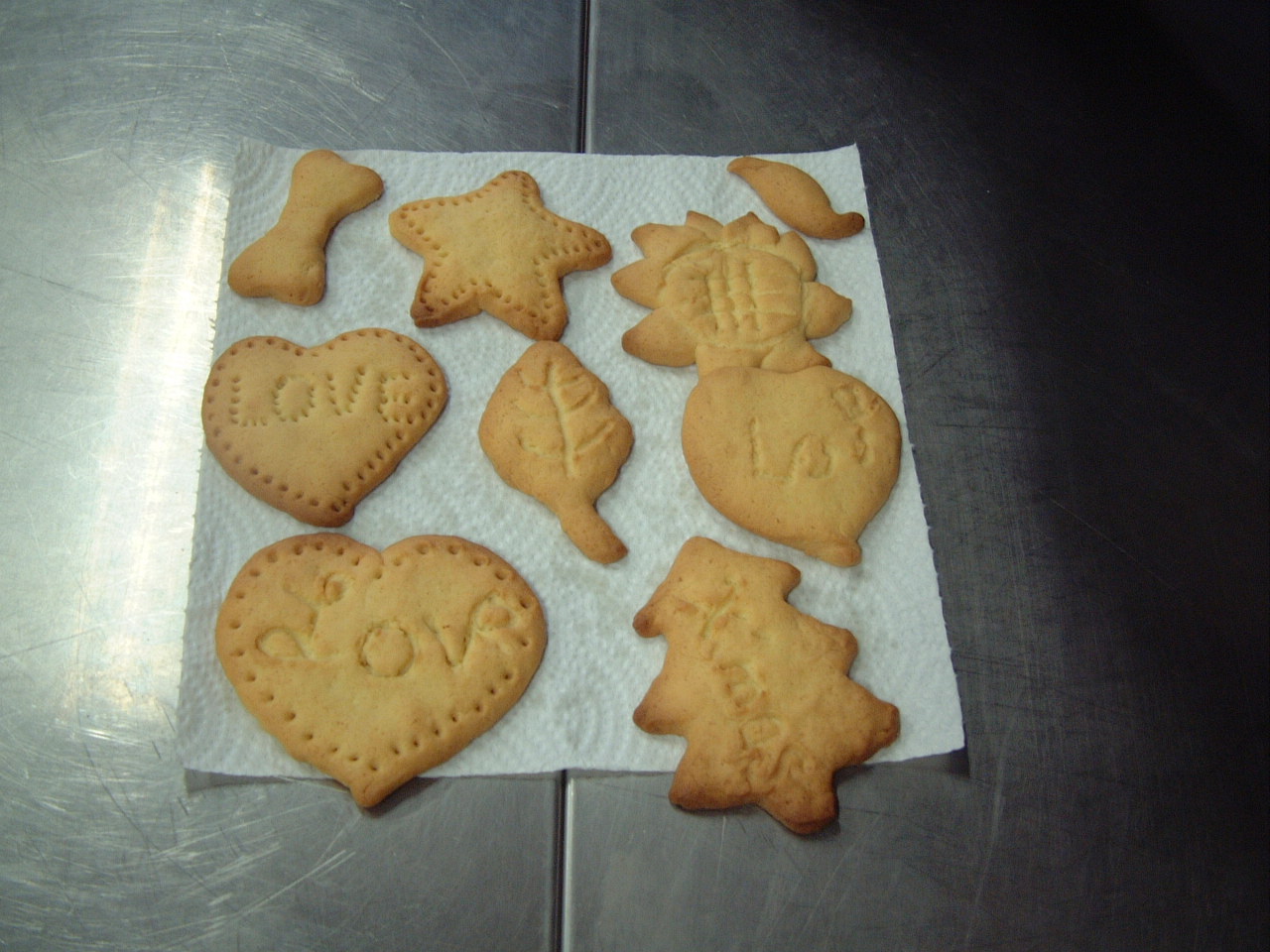 [Speaker Notes: 1.加上單元目標和活動目標  2.加上期望老師觀課的重點:如~小組討論的內容, 互相給回饋的情形,有無提供自己的看法或依指定重點討論3.加上學生座位表]
教學內容說明
教學流程：
[Speaker Notes: 1.加上單元目標和活動目標  2.加上期望老師觀課的重點:如~小組討論的內容, 互相給回饋的情形,有無提供自己的看法或依指定重點討論3.加上學生座位表]
學生座位表
講台
各組觀課位置
第四組
(8)
(7)
第一組
(1)
(2)
第三組
(6)
(5)
第二組
(3)
(4)
參與教師需配合事項1-2-
觀課時請填寫觀課記錄表
觀課後收回掃瞄存檔
參與教師需配合事項1-2-
請勿拍照、錄影、和學生交談
使用觀課紀錄表，在各組指定位置觀課
分組：
 依學習單右上角之組別進行觀課
 教室空間有限，不排椅子，需要休息的
老師請到教室外歇腳，不便之處敬請包涵！
參與教師需配合事項1-2-
觀課時，填寫「觀課紀錄表」 (影印存檔)
參與教師需配合事項1-2-
觀課時，填寫「觀課紀錄表」 (影印存檔)
參與教師需配合事項1-2-
觀課時，填寫「觀課紀錄表」 (影印存檔)
參與教師需配合事項1-2-
參與此次公開授課活動，我的感受是：
謝謝大家
~請多多指教~